More Quizzes
Quiz #11
1. The earliest development of the tooth is directed by the expression of:
FGF by the ectoderm
FGF by the endoderm
SHH by neural crest cells
BMP by neural crest cells.
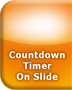 60
2. Later tooth development and tooth patterning is directed by:
Ectoderm
Neural crest
Somites
Lateral plate mesoderm.
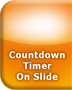 60
3. The dental follicle gives rise to:
Enamel
Dentin
Cementum
Enamel organ
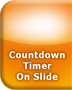 60
4. Osteoblasts forming alveolar bone develop from:
Oral Ectoderm
Neural crest
Dental papilla
Enamel organ
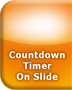 60
5. The initiation of the primary dentition begins at:
6 – 8 weeks of gestation
20 weeks of gestation 
6 – 8 weeks after birth.
6 months after birth.
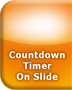 60
6. The cells at the tip of the  pointer are:
Odontoblasts
Presecretory ameloblasts
Secretory ameloblasts
Ruffled ameloblasts
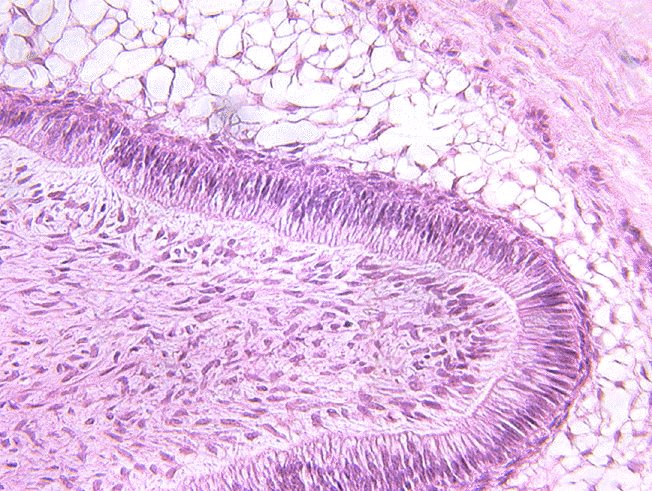 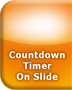 60
7. During the secretory phase the percentage of mineral in enamel is:
10%
30%
50 %
95%
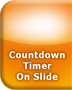 60
8. The arrows point to:
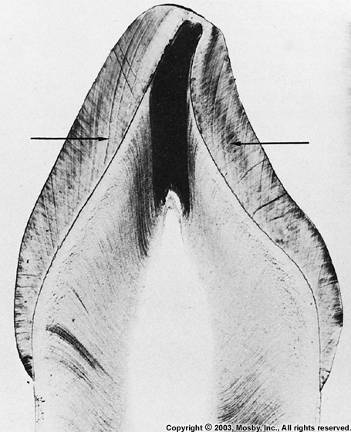 Enamel lamellae
Dentinal tubules
Incremental lines of Retzius
Enamel rods.
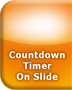 60
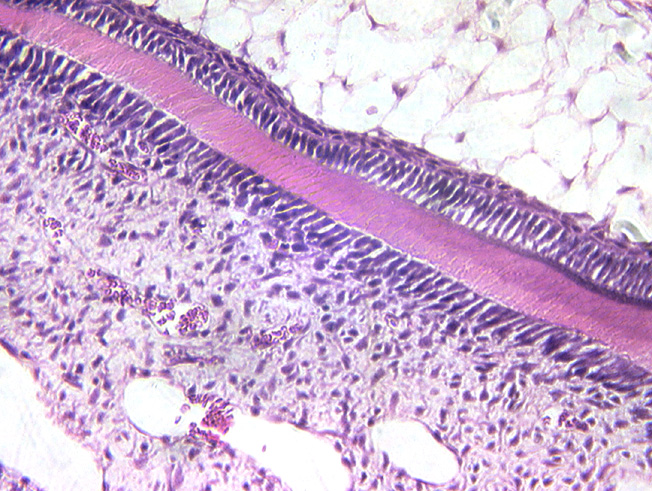 A
B
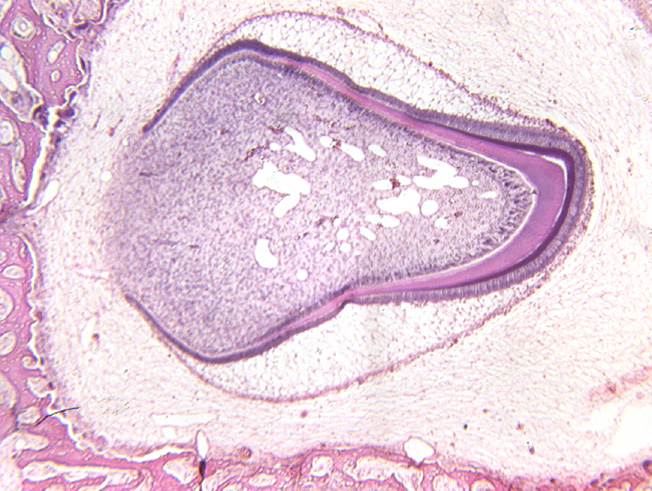 C
D
9. Secretory ameloblasts are found at:
A
B
C
D
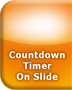 60
10. The structure at the tip of the pointer is a:
Ruffled border of an ameloblast
Enamel spindle
Tome’s process
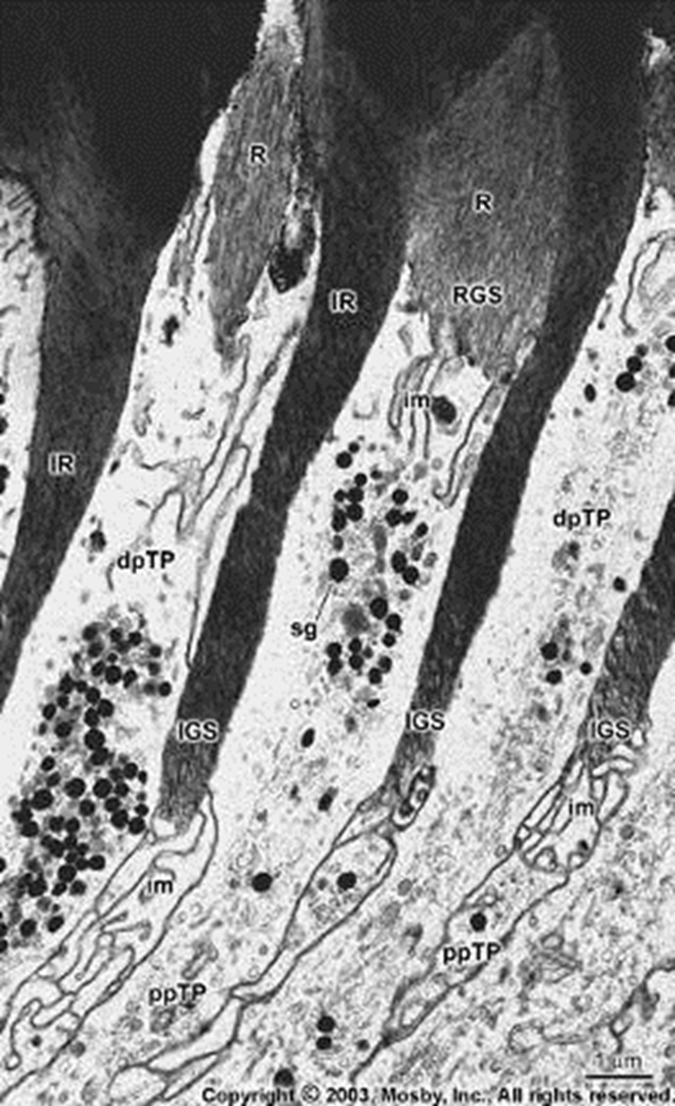 Extra Credit quiz #4
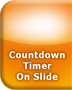 60
Extra Credit Quiz #3
1. Which of these images comes from the most mature tooth?
A
B
C
B
C
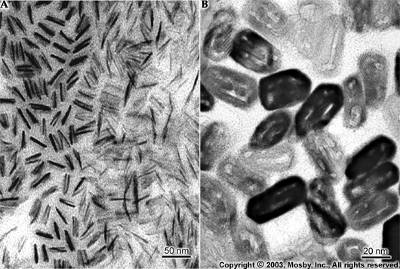 A
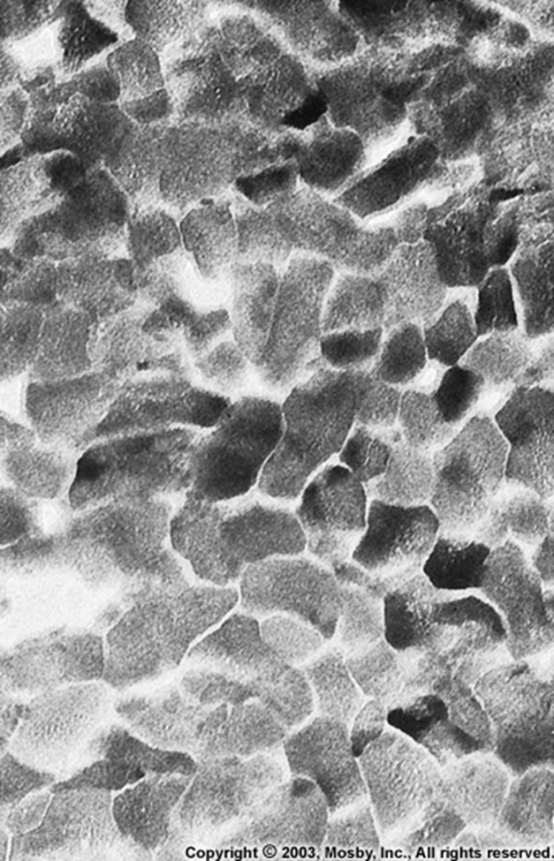 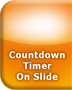 60
2. The stellate reticulum is located at:
A
B
C
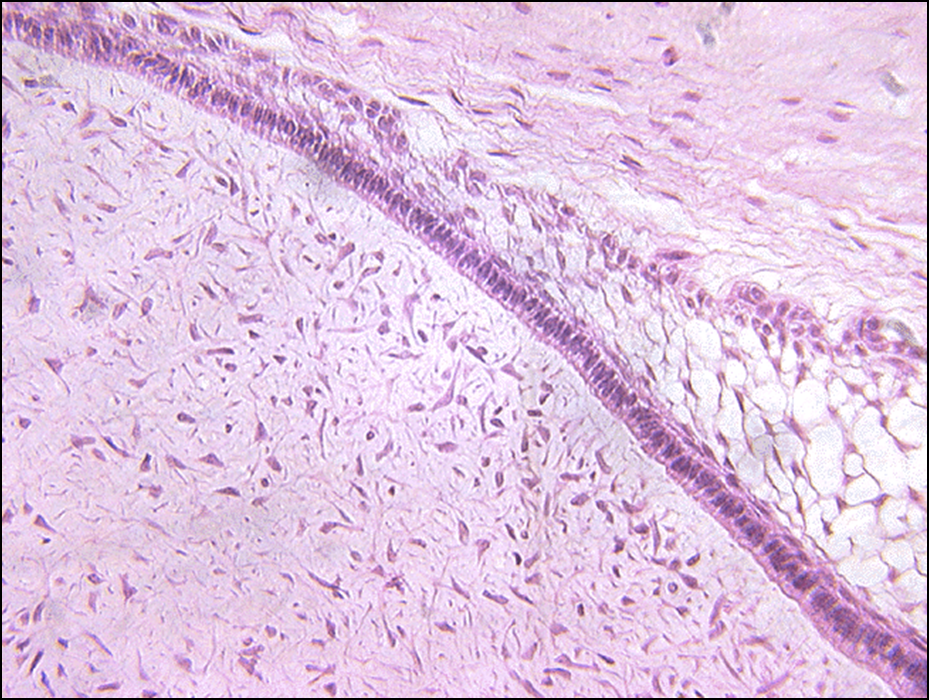 A
C
B
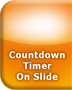 60
3. Cells derived from neural crest are found at:
A only
B only
C only
A and B
A, B, and C
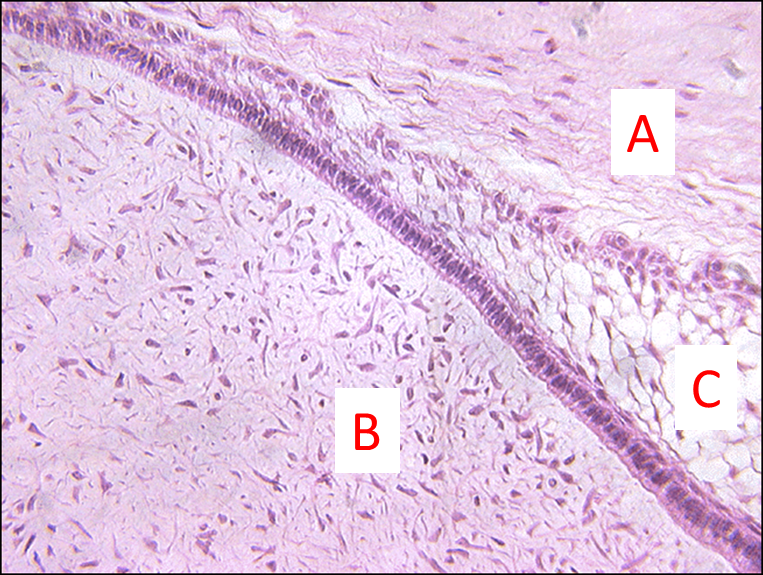 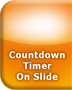 60
4. Gnarled enamel is seen at:
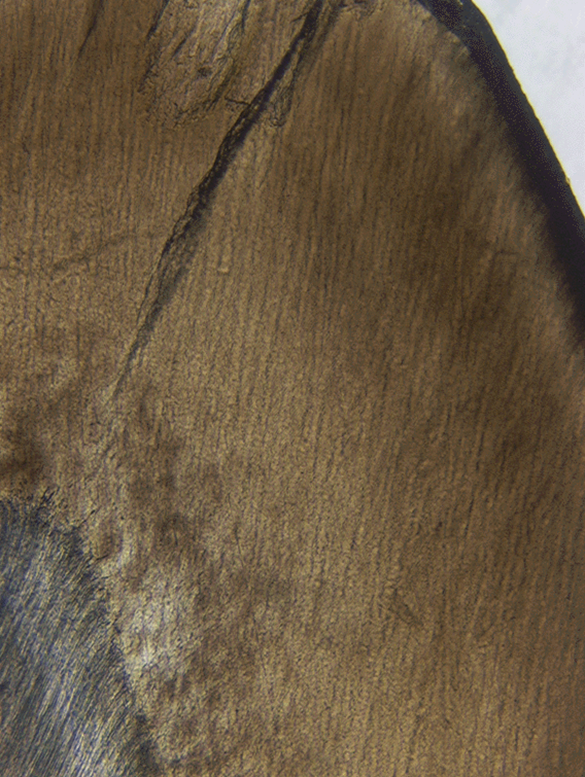 A
B
C
D
A
B
C
D
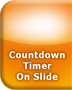 60
5. The structure at the tip of the pointer is a(n):
Enamel lamella
Enamel tuft
Enamel spindle
Hunter Schrager band.
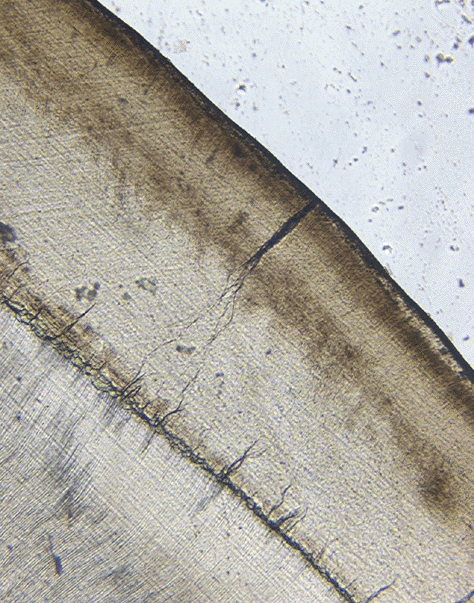 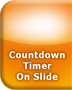 60